I'm Not Ashamed To Own My Lord
AZMON
CM
3/2
Ab/Eb - SOL

Verses: 3
PDHymns.com
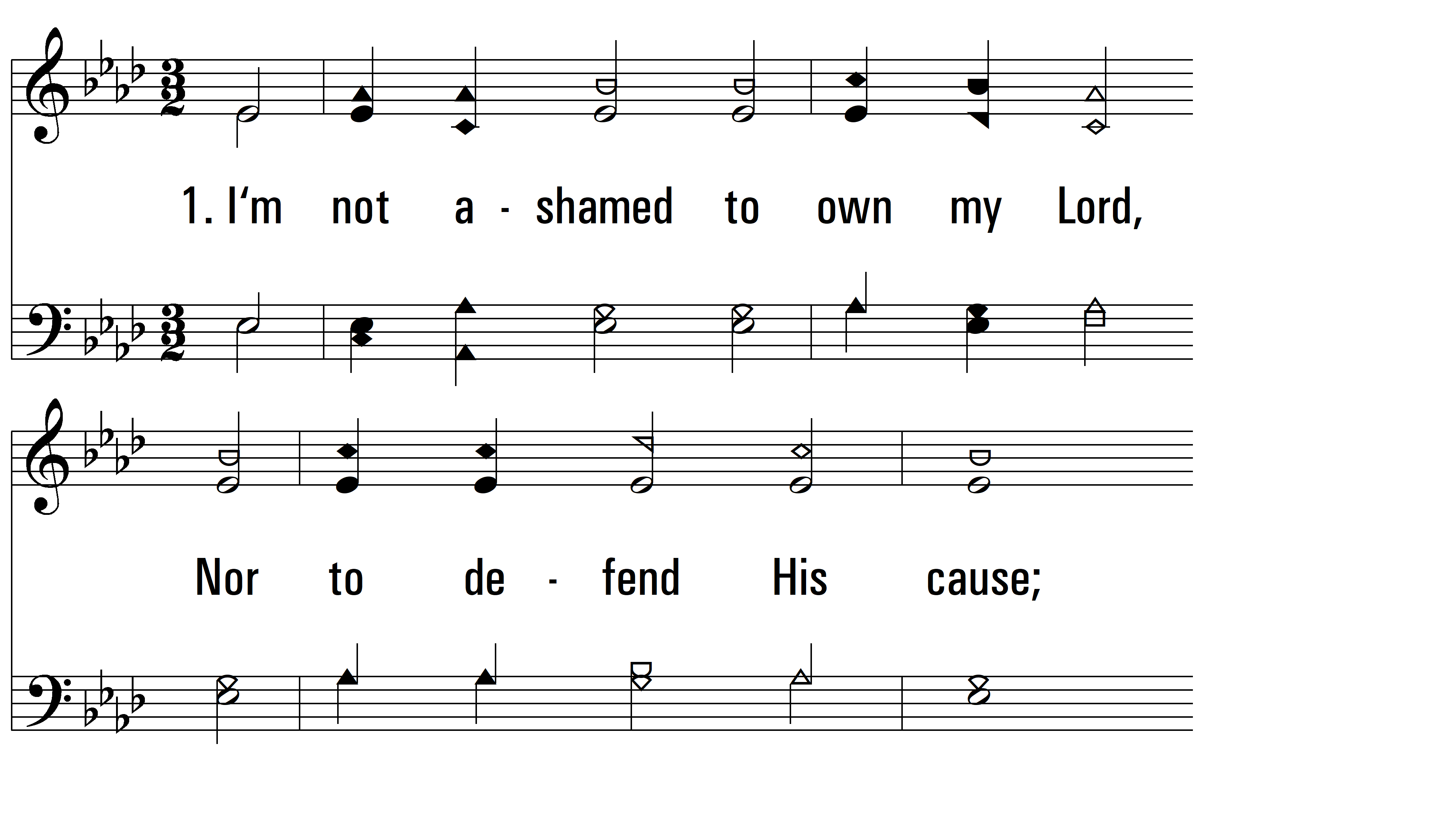 vs. 1 ~ I'm Not Ashamed To Own My Lord
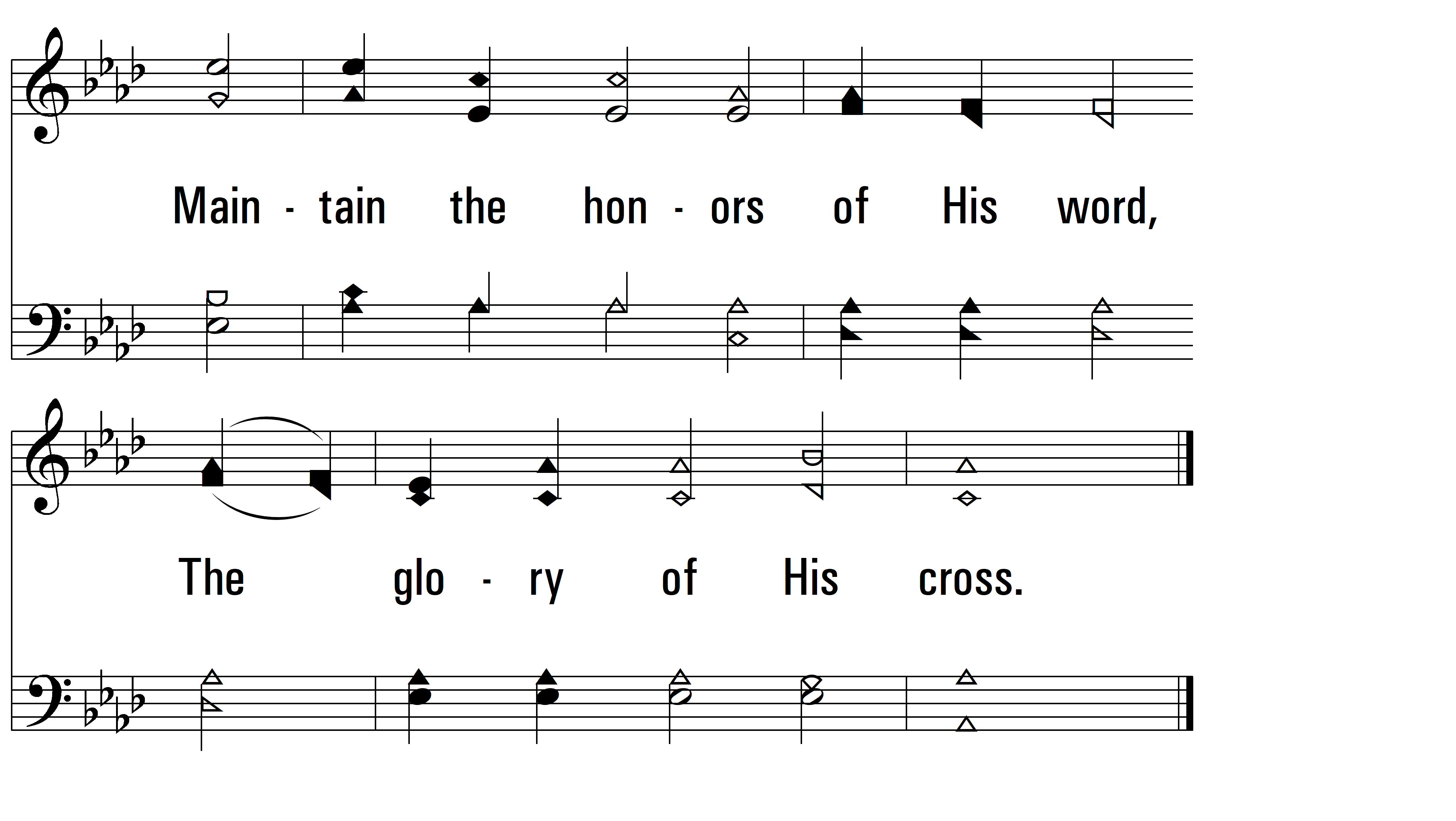 vs. 1
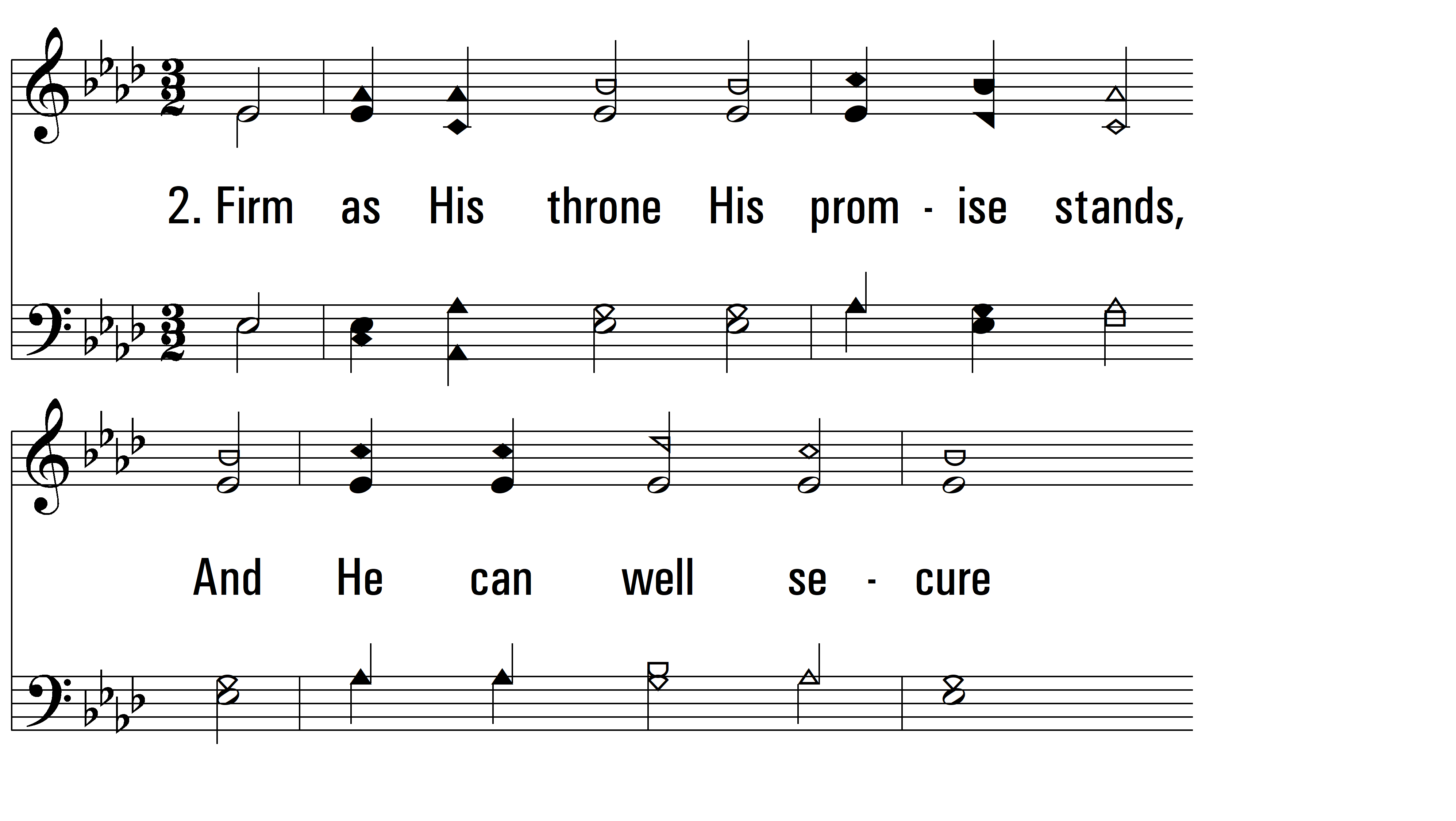 vs. 2 ~ I'm Not Ashamed To Own My Lord
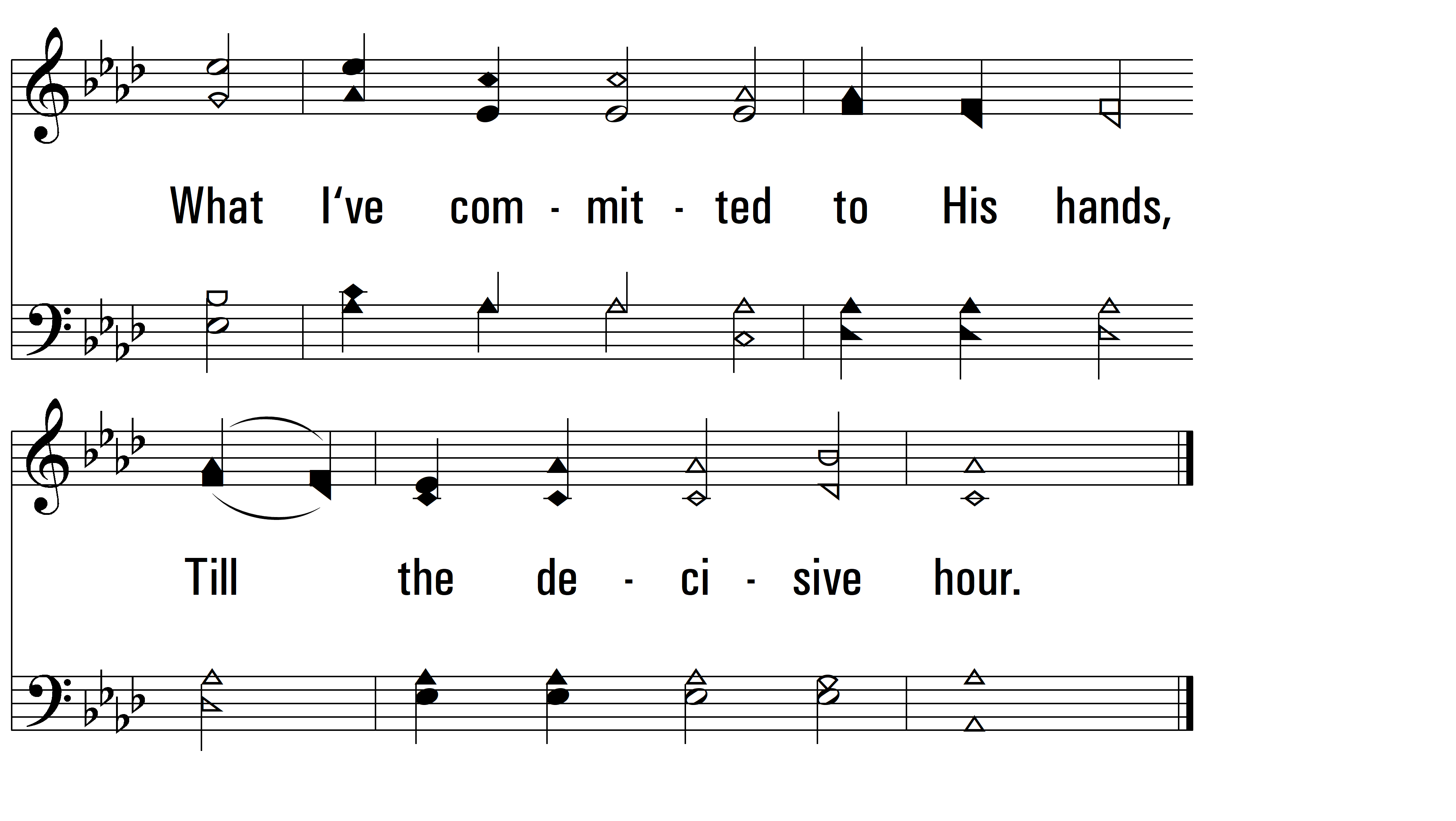 vs. 2
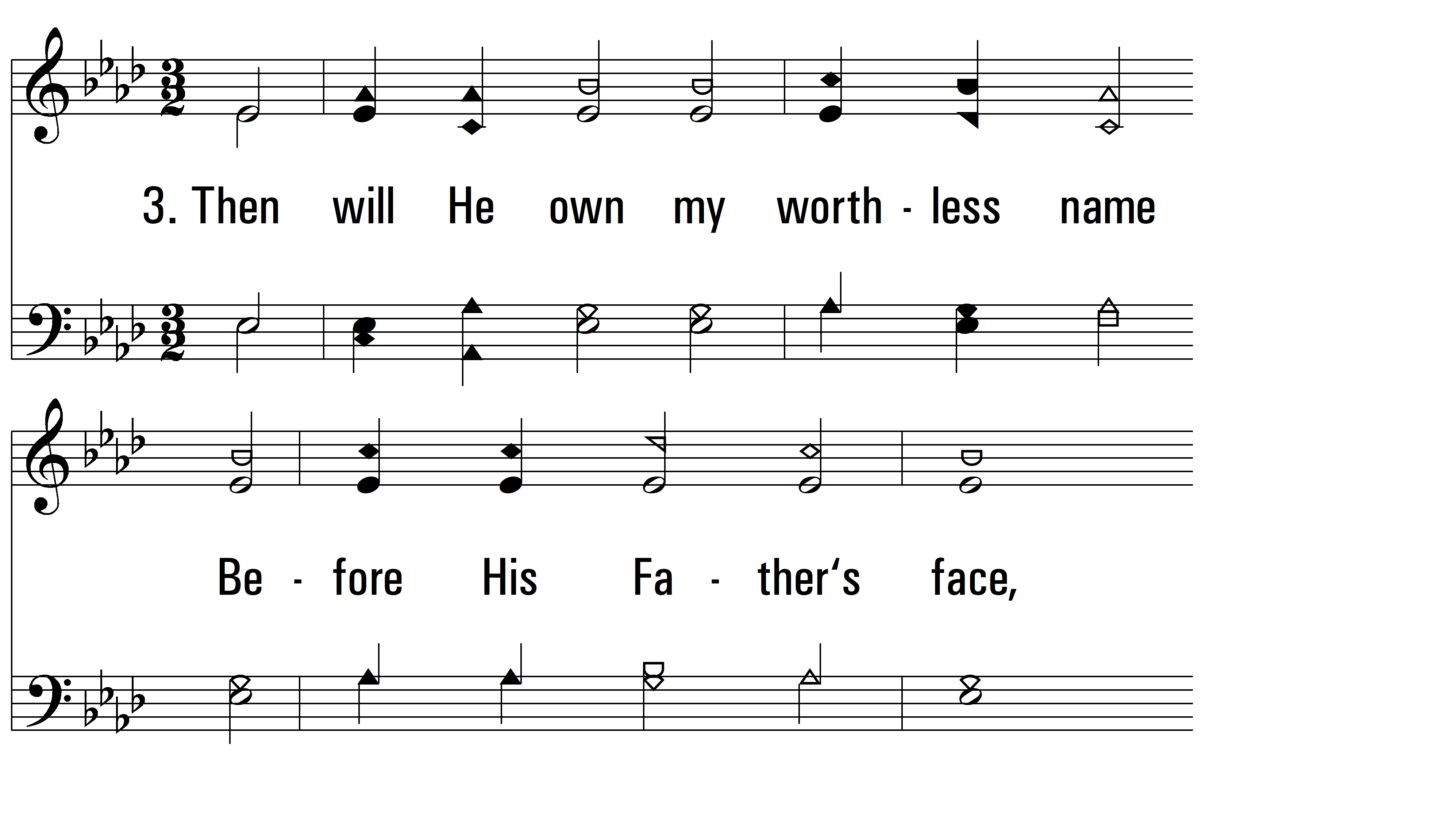 vs. 3~ I'm Not Ashamed To Own My Lord
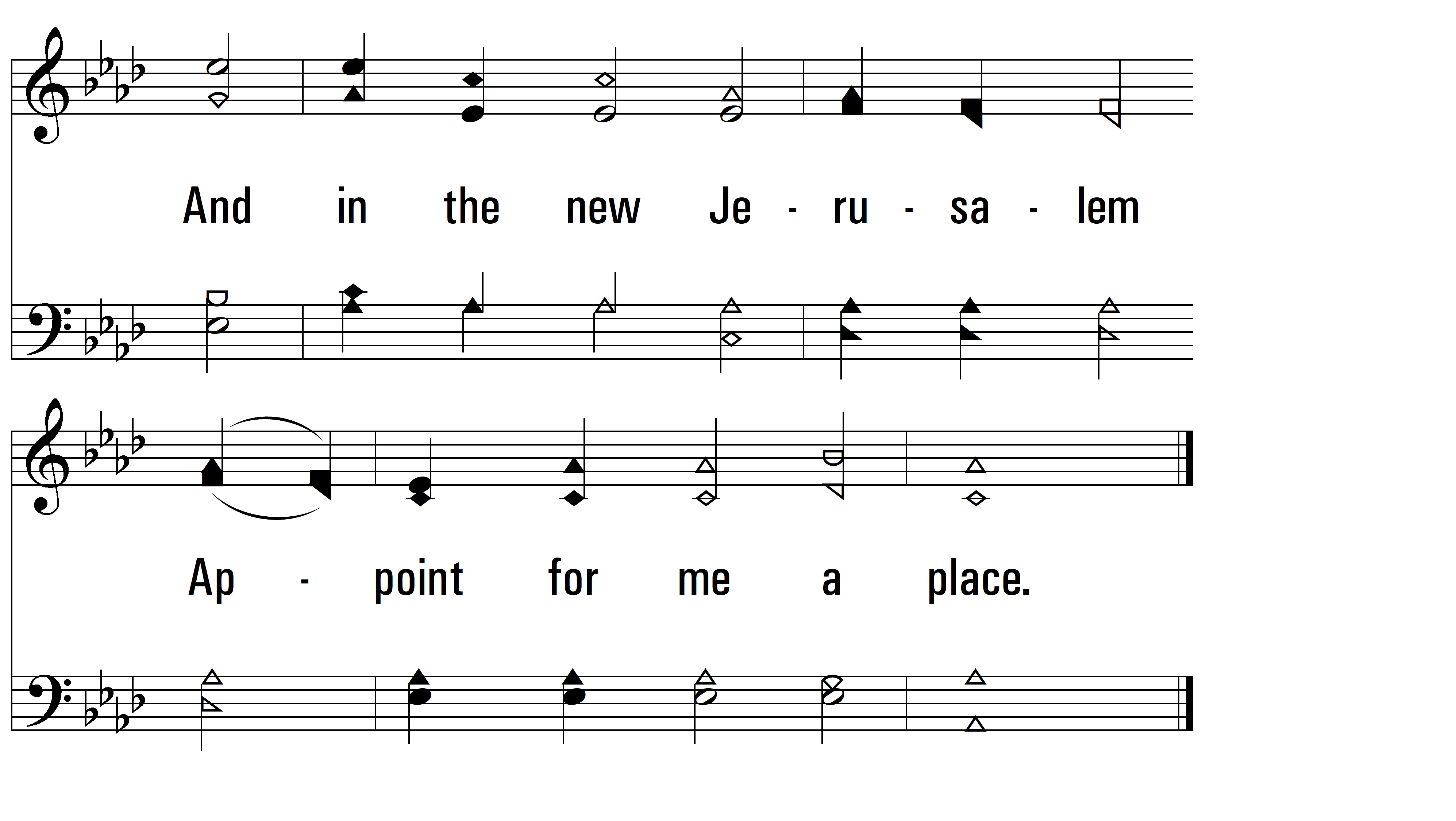 END
PDHymns.com
vs. 3